BLOGUEANDO
ESTER MICÓ AMIGO
BLOGUEANDO. ESTER MICÓ AMIGO
1
INDICADORES (I)
Planificación de las sesiones en las que se actúa, se observa y se reflexiona sobre la práctica educativa
Se realizan análisis críticos de cada situación vivida, proceso sistemático de análisis
Metodología colaborativa que implica o relaciona a todos los miembros que participan en ella, incluso el investigador/a.
2
BLOGUEANDO. ESTER MICÓ AMIGO
INDICADORES (II)
Implica analizar, recopilar y registrar nuestros propios juicios así como los de nuestros alumnos en el cuaderno de aula digital
Es un entorno muy participativo y se debe seguir el ciclo: planificar, actuar, observar y reflexionar
No presenta una estructura jerárquica sino simétrica lo que quiere decir que todos los participantes en dicho proceso metodólogico establecen una relación entre iguales.
3
BLOGUEANDO. ESTER MICÓ AMIGO
METODOLOGÍA
Se trata de una tarea colaborativa de gestión del conocimiento que supone un aprendizaje alrededor de la competencia digital y del tratamiento de la información multimedia al mismo tiempo que la social y la comunicativa ya que es un grupo de alumnos de Sección Europea en lengua francesa.
4
BLOGUEANDO. ESTER MICÓ AMIGO
EVALUACIÓN
Para evaluar esta práctica docente expresada como  portafolio digital, planteo una serie de indicadores cuantificables que me permiten realizar el seguimiento de este cuaderno de  campo interactivo.
5
BLOGUEANDO. ESTER MICÓ AMIGO
FACILIDAD
Así mismo quiero presentar a los  alumnos como autores de su blog, como creadores del mismo posibilitando que cualquier persona pueda publicar información sin grandes conocimientos de programación. De esta manera ellos construyen su propio aprendizaje.
6
BLOGUEANDO. ESTER MICÓ AMIGO
BILAN-BALANCE
Es muy intuitivo y facilita el aprendizaje significativo y el trabajo cooperativo de gran interés para  la educación por competencias que nos permite  disfrutar de una blogosfera interactiva y didáctica.
7
BLOGUEANDO. ESTER MICÓ AMIGO
ÉMILE
Enseignement d’une Matière Intégré à une Langue Étrangère

Sin barreras geográficas

Herramienta potente de de comunicación
8
BLOGUEANDO. ESTER MICÓ AMIGO
OBJETIVOS DE LA INVESTIGACIÓN (I)
CONOCER el proceso de enseñanza-aprendizaje formativo en el manejo de los blogs.

ANALIZAR la efectividad de esta planificación de aula.
9
BLOGUEANDO. ESTER MICÓ AMIGO
OBJETIVOS DE LA INVESTIGACIÓN (II)
CONOCER el grado de implicación del alumnado de Secundaria en el manejo de las TIC

DESCUBRIR si el alumnado es competente en este plan docente
10
BLOGUEANDO. ESTER MICÓ AMIGO
ETAPAS
PLANIFICACIÓN
INTRODUCCIÓN/MOTIVACIÓN
ANÁLISIS
SÍNTESIS
11
BLOGUEANDO. ESTER MICÓ AMIGO
PLANIFICACIÓN
Seleccionar la información más relevante, el  tema a elegir entre todas las materias de secundaria
12
BLOGUEANDO. ESTER MICÓ AMIGO
INTRODUCCIÓN/MOTIVACIÓN
Aclarar dudas
Introducir conceptos
Invitar al debate moderado por el blog
COMPRENDER más que APRENDER
13
BLOGUEANDO. ESTER MICÓ AMIGO
ANÁLISIS
Establecer coloquio o debate para analizar diferentes posturas. En este caso los post o entradas de los alumnos nos darán una amplia visión  de sus métodos de expresión y conocimientos.

Ulteriormente el profesor guía y modera estos debates con la intención de cumplir con los objetivos previstos y revisar la información.
14
BLOGUEANDO. ESTER MICÓ AMIGO
SÍNTESIS
La profesora realizará una síntesis de los puntos más importantes a modo de clarificar los conceptos más relevantes tanto en los contenidos como en los procedimientos a través de las TIC.
15
BLOGUEANDO. ESTER MICÓ AMIGO
OBJETIVOS 
Propuesta Didáctica
Pedagógicos
Didácticos
Informáticos
Sociales
Comunicativos
16
BLOGUEANDO. ESTER MICÓ AMIGO
Pedagógicos
Centralizar recursos
Establecer una misma línea de actuación
Difundir eventos de clase
Medio para informatizar el centro
Medio para formar
Alumno-autor para potenciar el aprendizaje
Profesor para guiar el proceso E-A
17
BLOGUEANDO. ESTER MICÓ AMIGO
Didácticos
Definir la didáctica: disciplina científico-pedagógica que tiene como objeto el estudio en el proceso de enseñanza-aprendizaje
El blog para:
Apoyar el proceso E-A
Objeto para aprender
18
BLOGUEANDO. ESTER MICÓ AMIGO
Informáticos
Modelo integrador cuyo objetivo es potenciar el trabajo colaborativo utilizando las TIC y facilitando así la adquisición y el aprendizaje de los contenidos expuestos.
Cumplir con el currículum de Tecnología en la ESO
19
BLOGUEANDO. ESTER MICÓ AMIGO
Sociales
Facilitar la integración de las diversas culturas en este caso de culturas francófonas.
El blog es un medio de presentación y comunicación. Los alumnos establecen lazos de unión con alumnos franceses. Objetivo esencial para la sección europea.
20
BLOGUEANDO. ESTER MICÓ AMIGO
Comunicativos
Blog educativo para unir y comunicar con otros.
Intercambiar información
Potenciar las lenguas extranjeras
21
BLOGUEANDO. ESTER MICÓ AMIGO
COMPETENCIA DIGITAL
Habilidades para:

 Buscar, obtener, procesar y comunicar información.
 Transformar la información en conocimiento.
Utilizar las TIC como  elemento esencial para informarse.
Aprender y comunicarse.
22
BLOGUEANDO. ESTER MICÓ AMIGO
La adquisición  de esta competencia comporta ser una persona autónoma, responsable, crítica y reflexiva al momentode seleccionar, tratar y utilizar la información y  sus fuentes así como las distintes herramientas tecnológicas; valorar y contrastar la información y respetar las normas de conducta asociadas a la regulación del uso de la información.
23
BLOGUEANDO. ESTER MICÓ AMIGO
Los objetivos:
compartir recursos
expresar ideas
contar su día a día 
ganar dinero 
dirigir una clase
etc.

En función de estos objetivos será:
personal, comercial o profesional.
24
BLOGUEANDO. ESTER MICÓ AMIGO
PROCESO TECNOLÓGICO
25
BLOGUEANDO. ESTER MICÓ AMIGO
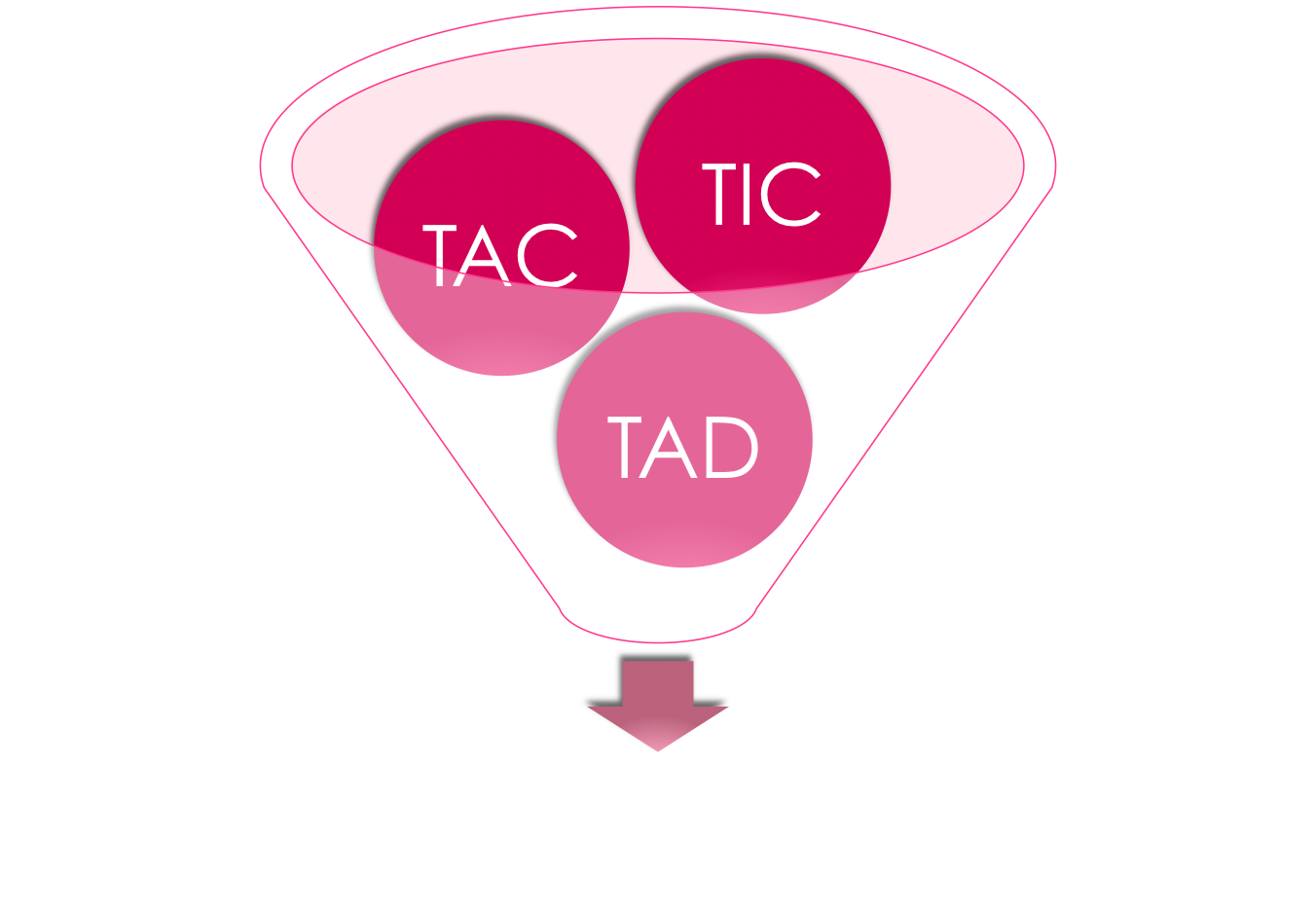 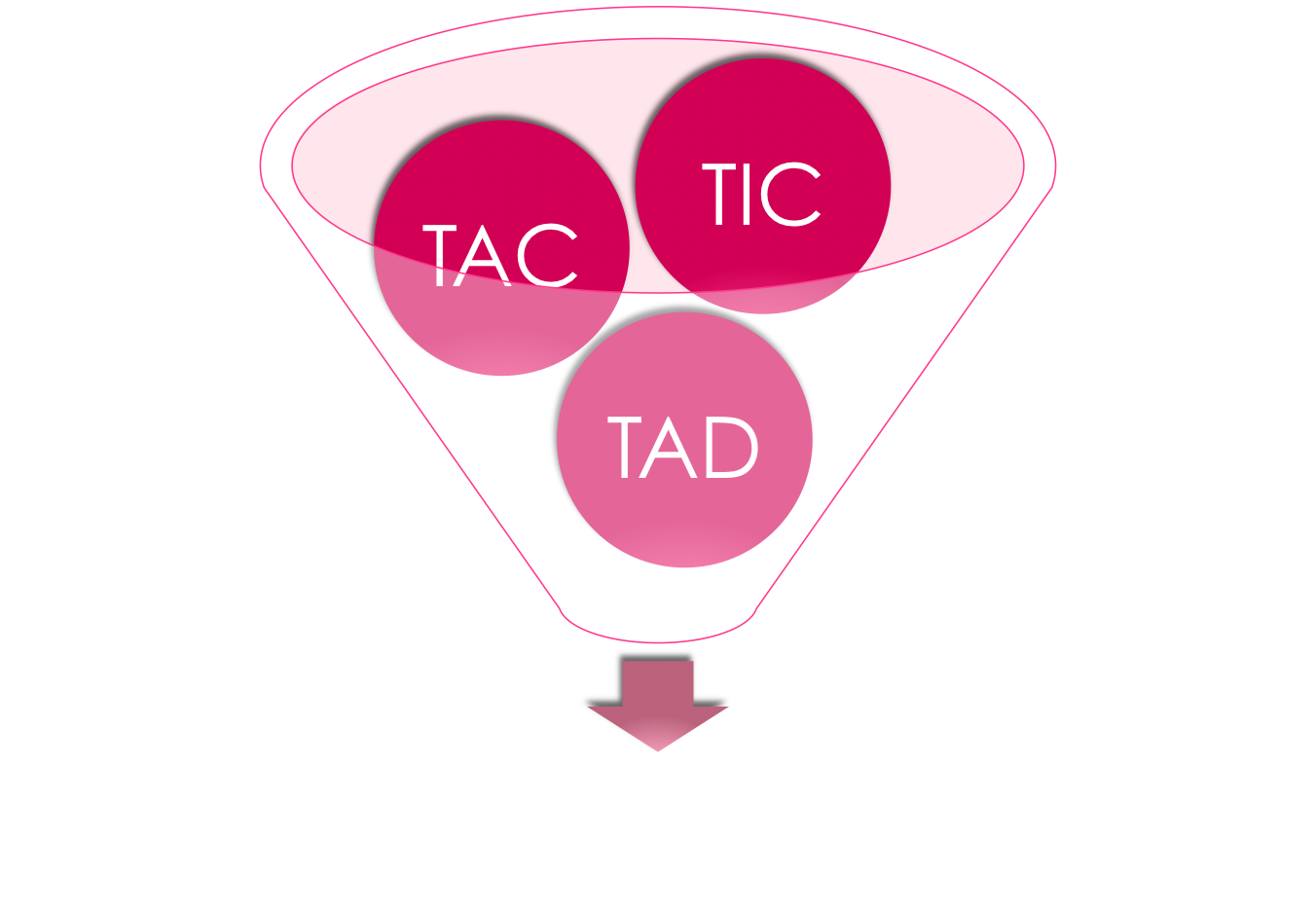 26
BLOGUEANDO. ESTER MICÓ AMIGO
27
BLOGUEANDO. ESTER MICÓ AMIGO
TAC
Tecnologías para  el aprendizaje y el conocimiento, se puede entender como una visión de las TIC desde el centro. Se  trata de poner las tecnologías al servicio de una mejora en los procesos d’E-A, de evaluación y de organización, que de forma diaria se desarrollan en el entorno, en el centro y el aula.
28
BLOGUEANDO. ESTER MICÓ AMIGO
TAD
“Tecnologias de Apoyo a la Diversidad”.

A veces los alumnos con necesidades específicass trebajan fácilmente los recursos digitales ya que són fáciles, visuales, atractivos
Se convierten en una herramienta de inclusión digital y autonomía.
29
BLOGUEANDO. ESTER MICÓ AMIGO
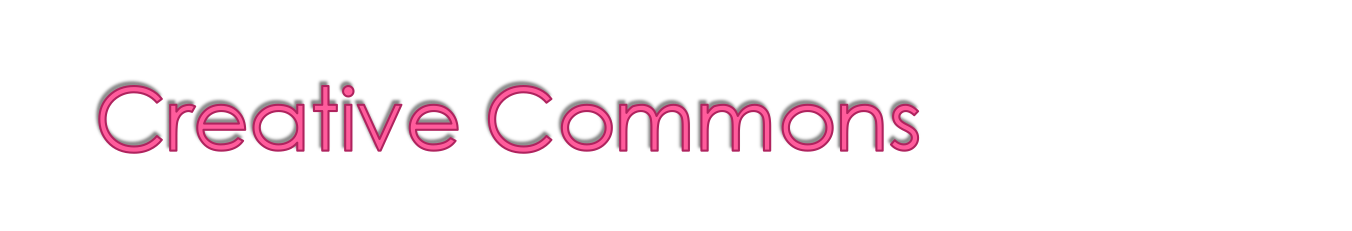 Para evitar el uso inadecuado.
Las licencias de Creative Commons son las más utilizadas en Internet (fuera de internet se utiliza el copyright).
Permiten combinar la asignación de la obra con el tipo de uso así  como sus modificaciones y distribuciones.
La mayor parte de usuarios saben qué han de hacer si quieren utilizar tus contenidos.
30
BLOGUEANDO. ESTER MICÓ AMIGO
E- PORTAFOLIO
El PORTAFOLIO, es un expediente o dosier donde el estudiante va depositando sus trabajos de forma individual o en grupo, aportando sus reflexiones.

Un e-portafolio es un software o plataforma virtual que sirve como soporte del PORTAFOLIO tradicional.
31
BLOGUEANDO. ESTER MICÓ AMIGO
NO  CONFUNDIR
No se trata de un dosier de trabajos en formato vídeo, audio, doc, etc
Ha de ir acompañado de las decisiones  y productos de trabajo importantes
Espacio para compartir e intercambiar información asociada a los diversos aprendizajes.
32
BLOGUEANDO. ESTER MICÓ AMIGO
RÚBRICAS
Permiten la evaluación formativa y  sumativa del alumnado.
Técnica que fomenta los aprendizajes constructivistas y la educación basada en competencias básicas.
Bastante utilizada en los proyectos de e-portafolios y proyectos TIC en general.
33
BLOGUEANDO. ESTER MICÓ AMIGO
E-RÚBRICAS
Son interactivas
Incrementan el grado de satisfacción así como el grado de autonomía de las competencias adquiridas o aquellas que todavía estan pendientes.
El profesorado obtiene rápidamente información relevante sobre cada  grupo de alumnos y del alumnado en particular.
34
BLOGUEANDO. ESTER MICÓ AMIGO
INDICADORES EVALUACIÓN (I)
Número de accesos al blog
Calidad de los archivos colgados (referentes al área de Tecnología).
Diferente tipología de los archivos ubicados en el blog.
Interacción con los blogs de sus compañeros, enlaces, correos, etc.
Estética del blog
35
BLOGUEANDO. ESTER MICÓ AMIGO
INDICADORES EVALUACIÓN (II)
Estructura del blog (valoro que esté bien estructurado, que clasifiquen correctamente sus entradas, que organicen correctamente su información, etc).
Participar en los cuestionarios
36
BLOGUEANDO. ESTER MICÓ AMIGO
INDICADORES EVALUACIÓN (III)
Todo lo que ellos aprenden lo pueden visualizar a través de su blog personal ya que debían realizar (si el número de ordenadores lo permitía), un blog individual para mi materia.
37
BLOGUEANDO. ESTER MICÓ AMIGO
PARÁMETROS ESTABLECIDOS (I)
El blogs sólo se pueden utilizar con fines educativos
Inicialmente sólo lo pueden utilizar en el área de tecnología aunque más tarde se pueden proponer  otras áreas
Antes de publicar cualquier post los alumnos deben revisar con la tutora-profesora el interés, extensión y capacidad del mismo
38
BLOGUEANDO. ESTER MICÓ AMIGO
PARÁMETROS ESTABLECIDOS (II)
Pueden y deben utilizar el blog en horas lectivas(dentro del centro) así como fuera del horario escolar.
Existe una área del blog dedicada a la sección europea y sus actividades comunes dentro del grupo
Existen apartados que sólo se publican en lengua francesa.
39
BLOGUEANDO. ESTER MICÓ AMIGO
Parámetros (III)
Herramienta interpretativa dado que no se fundamenta en las respuestas correctas o equivocadas de aquello que se está investigando sino en las diferentes soluciones adoptadas, interpretadas u observadas por todos los participantes del proceso metodológico.
40
BLOGUEANDO. ESTER MICÓ AMIGO
RÚBRICA TRABAJO COOPERATIVO
41
BLOGUEANDO. ESTER MICÓ AMIGO
RÚBRICA TRABAJO BLOG
42
BLOGUEANDO. ESTER MICÓ AMIGO
APLICACIONES EDUCATIVAS
Está abierto a la participación, a la vinculación y a la publicación de discusión de ideas, propuestas o material didáctico. 

Aunque que la iniciativa parte del docente, podemos suponer que los alumnos pueden llegar a administrarlo y dotarlo de contenidos
43
BLOGUEANDO. ESTER MICÓ AMIGO
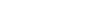 Instrumento de soporte y complemento de los contenidos. 
Clasificación de recursos en el aula. 
Agenda de clase Boletín de noticias de les actividades de los centros. 
Instrumento para la formación del profesorado. 
Espacio de reflexión sobre el ejercicio de la docencia y el  uso de las TIC 
Ha dd administrarse con eficiencia y se ha de actualizar.
44
BLOGUEANDO. ESTER MICÓ AMIGO
PROFESOR como guía del proceso E-A
CREACIÓN de POSTS: el blog puede ser el espacio perfecto donde mostrar el resultado de su creatividad, también de su su sensibilidad respecto al proceso educativo de lo  que son protagonistas 
ADMINISTRACIÓN:es una forma interesante de fomentar y evaluar la participación de los alumnos por parte del docente (administración de cuentas y su control, comentarios, etc)
45
BLOGUEANDO. ESTER MICÓ AMIGO
ALUMNOS CREADORES DE CONOCIMIENTO (I)
El proceso cognitivo de los alumnos se ve potenciado por su alto grado de implicación. Estimula su participación.
 
La clase: blog de asignatura tipos diario
46
BLOGUEANDO. ESTER MICÓ AMIGO
ALUMNOS CREADORES DE CONOCIMIENTO (II)
LECTURA ACTIVA: promover
 las circunstancias para que el alumno pueda leer el blog y no pierda información.

PARTICIPACIÓN en COMENTARIOS o discusiones
47
BLOGUEANDO. ESTER MICÓ AMIGO